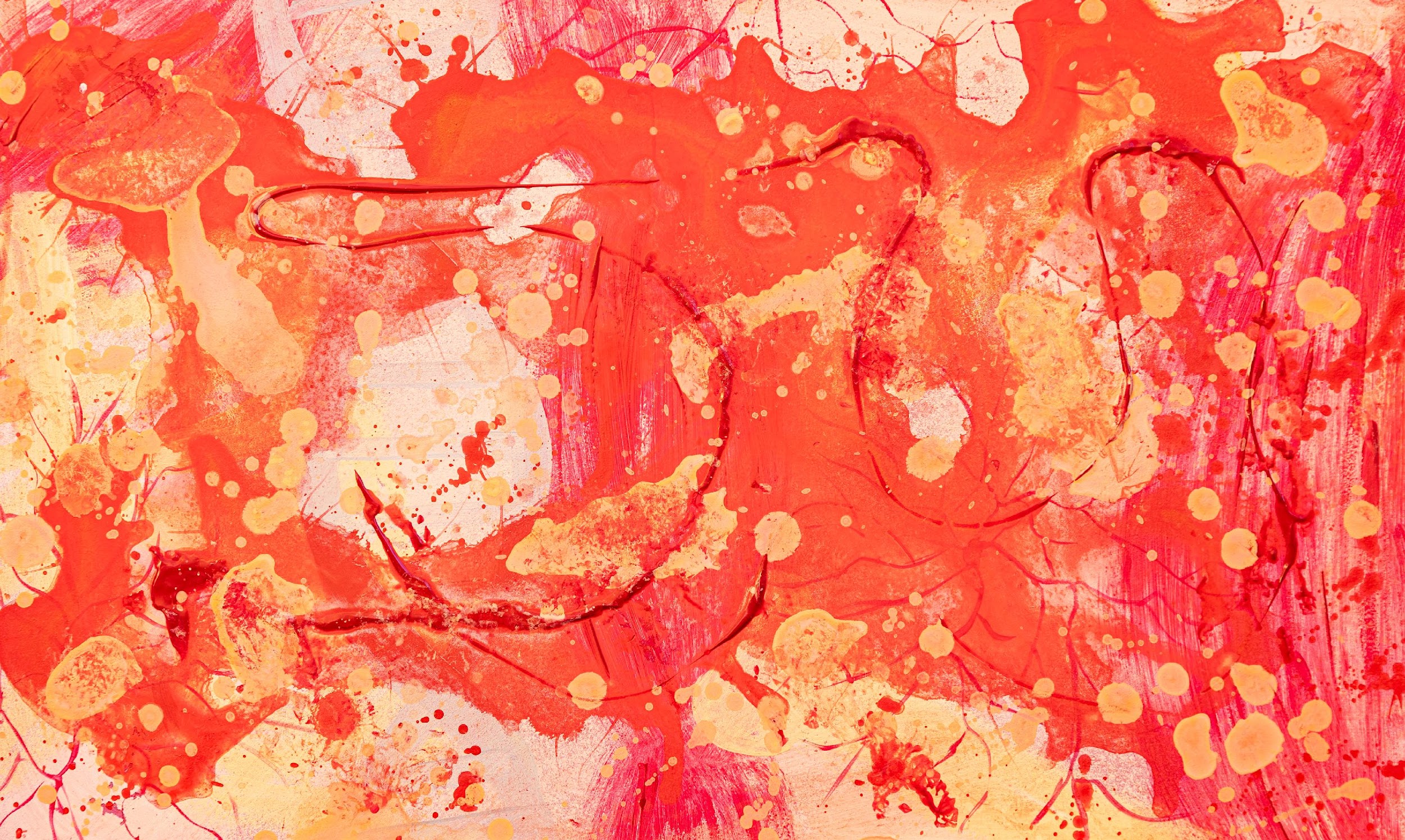 Vastelaovend:
het volksfeest van Limburg
Greenscreenles middenbouw
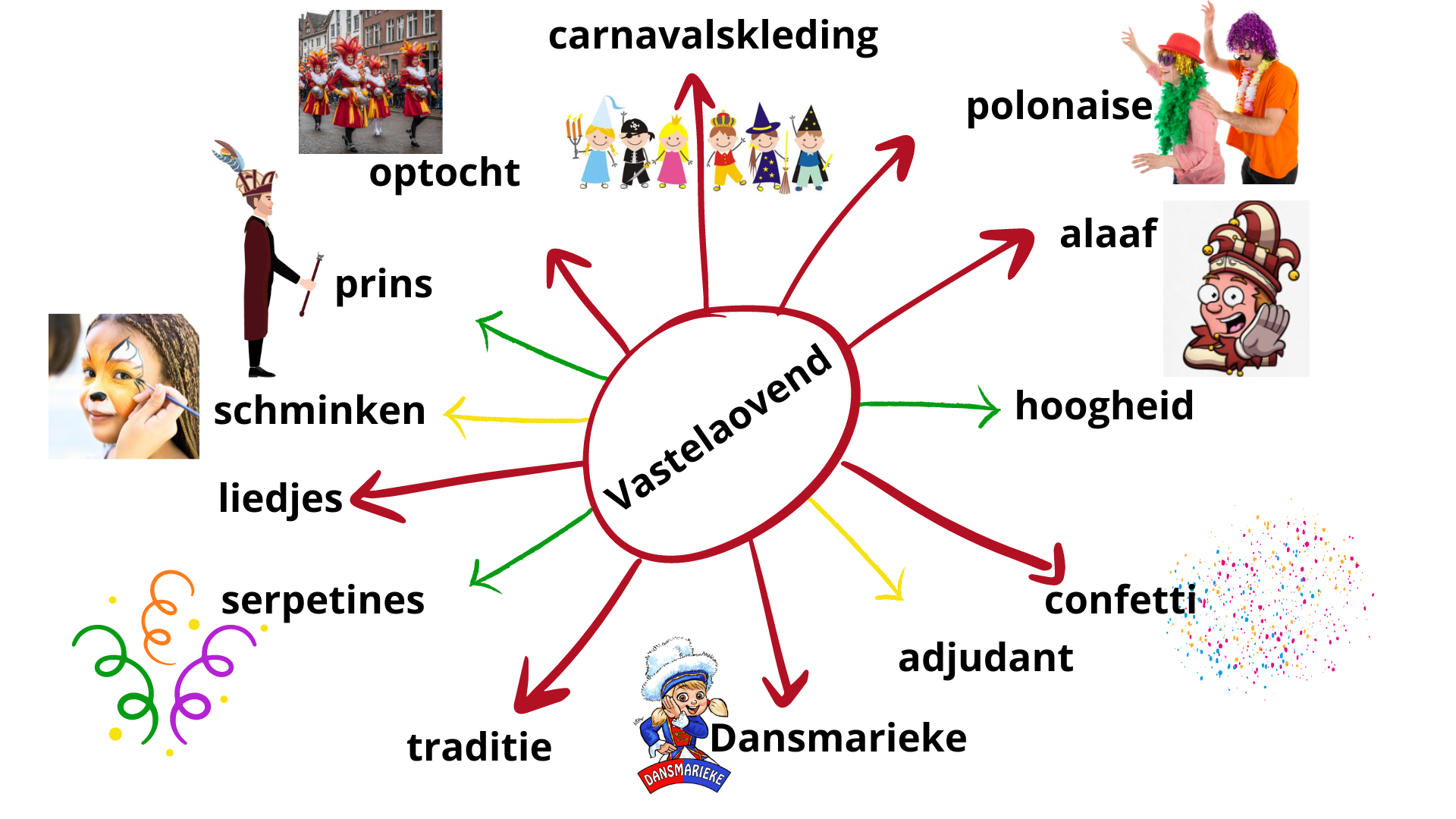 [Speaker Notes: Lees het verhaal voor over vastelaovend. Bespreek de woorden uit de woordspin.]
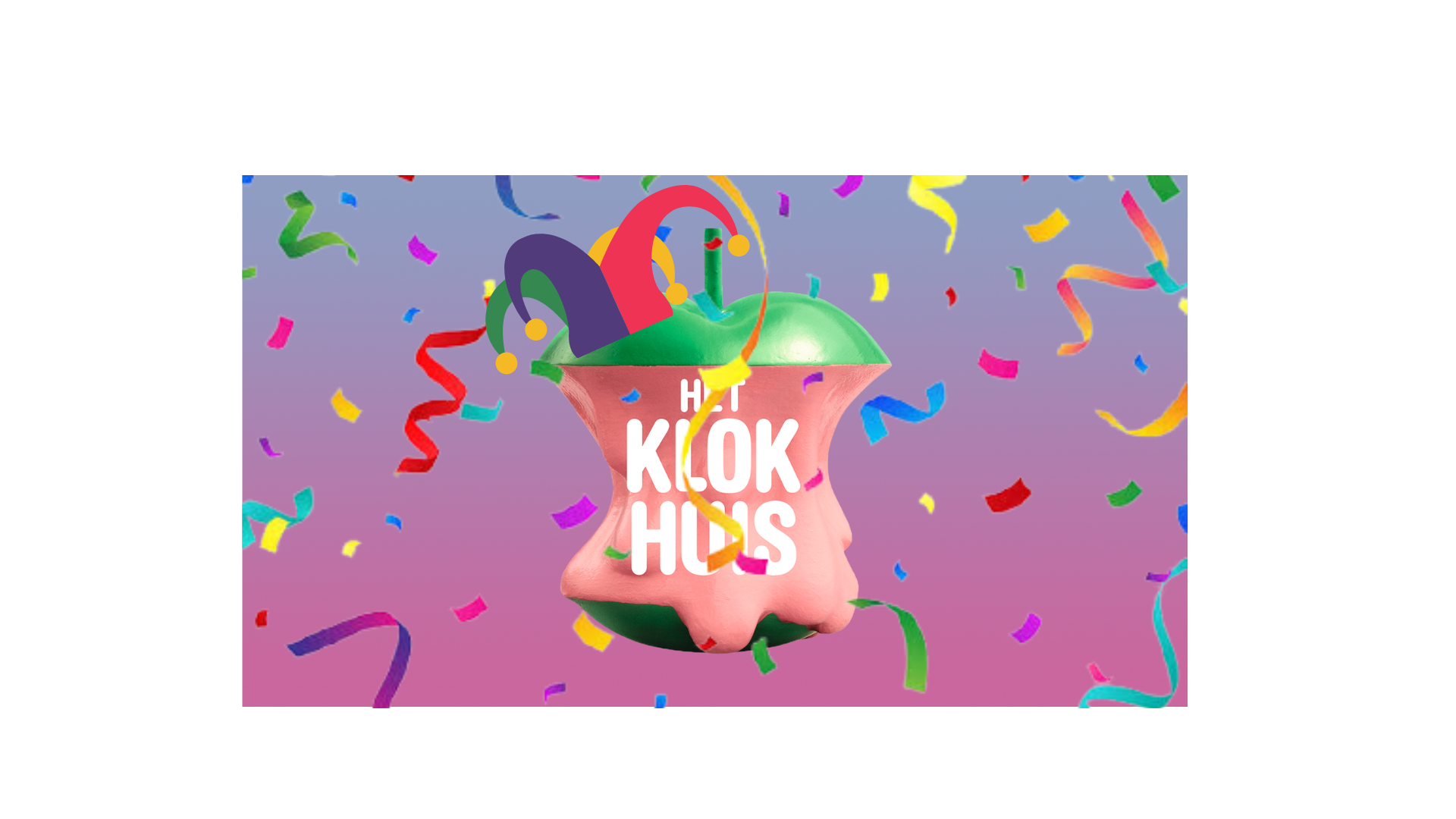 [Speaker Notes: Bekijk met de leerlingen de Klokhuis aflevering over Carnaval. Geef ze een kijkvraag mee: Welke dingen uit het filmpje herken je en welke heb je nieuw geleerd.]
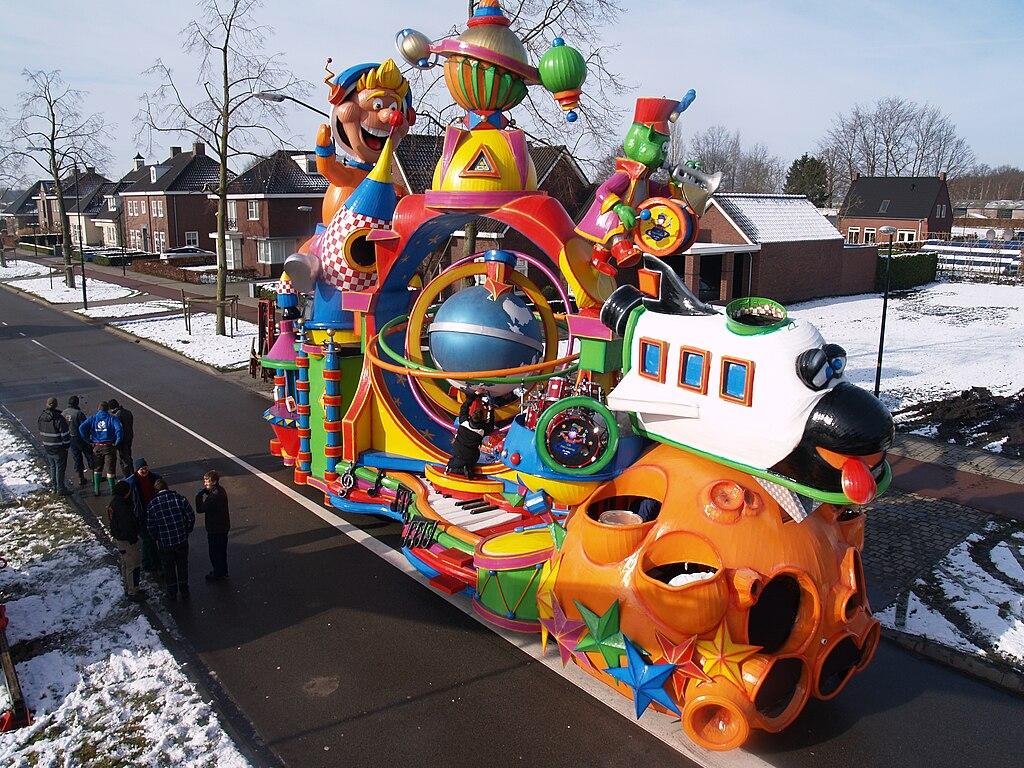 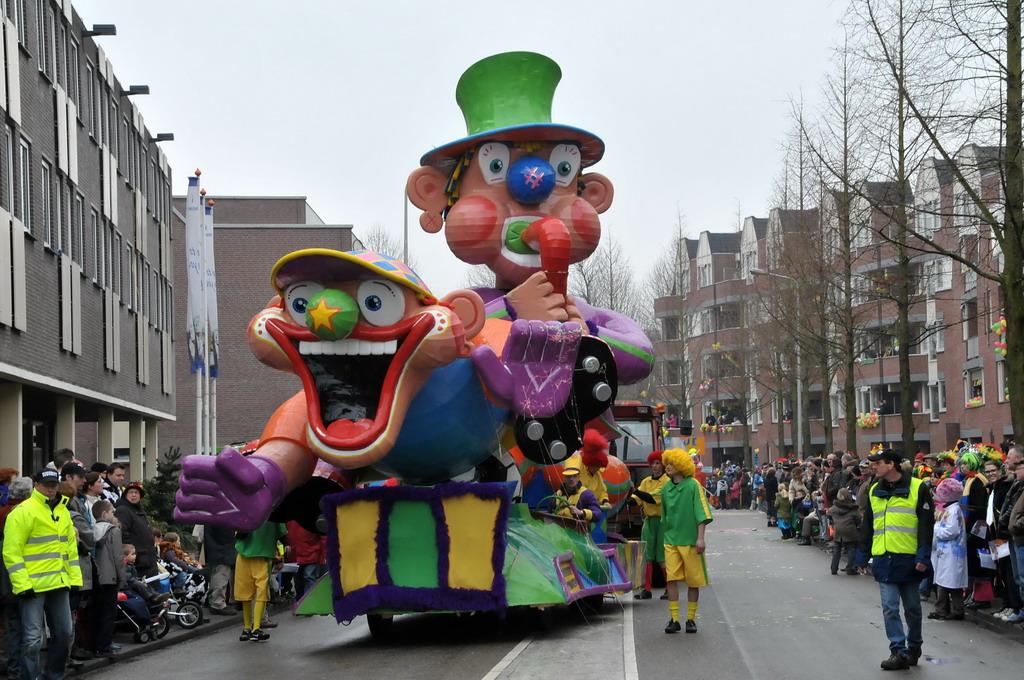 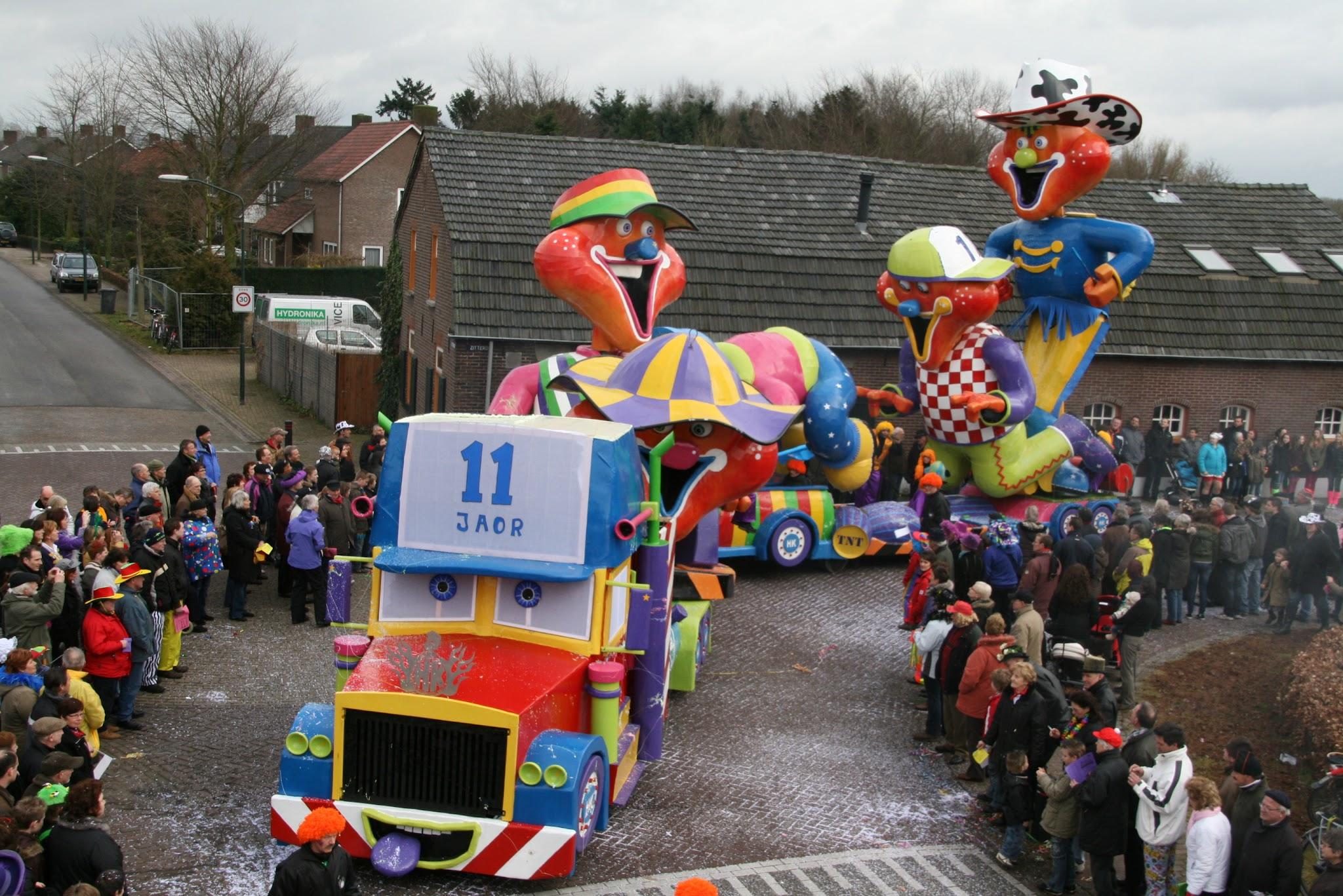 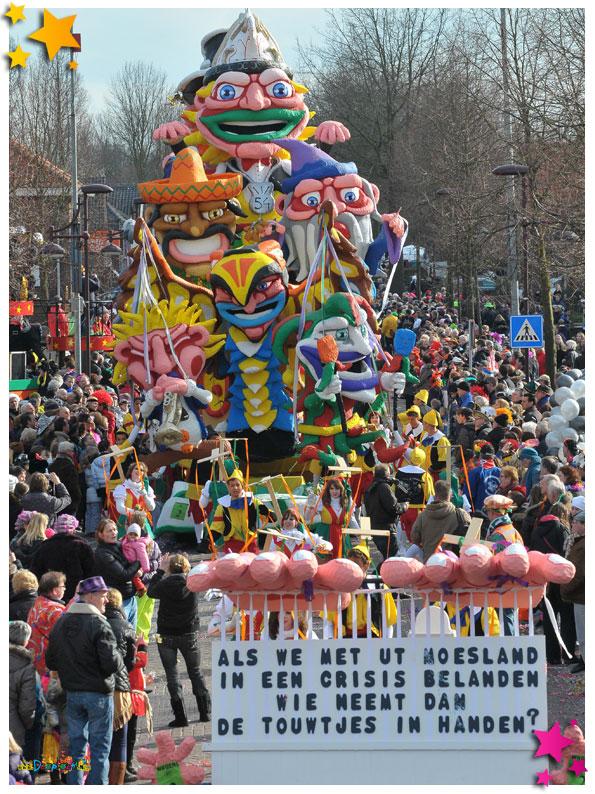 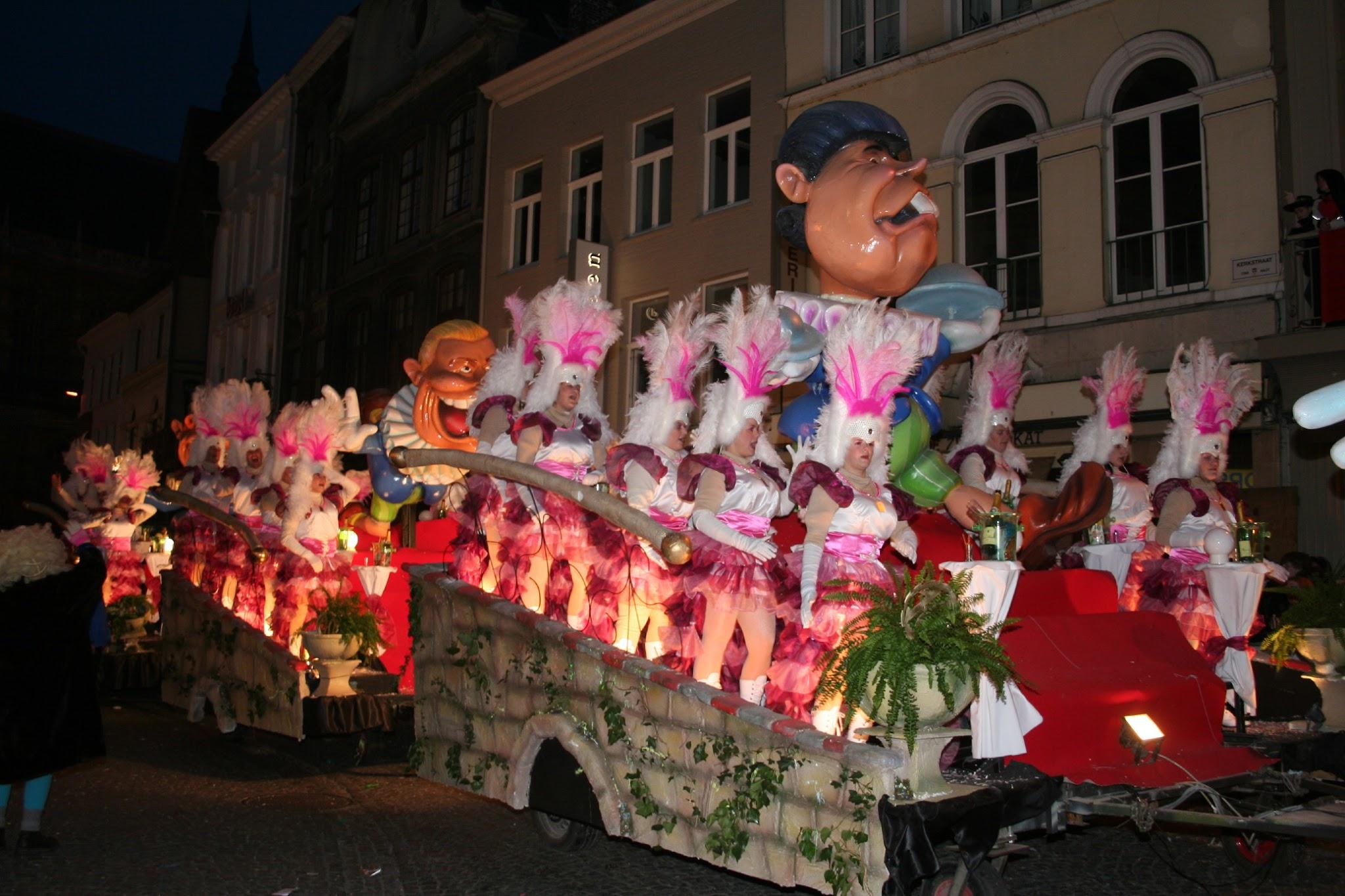 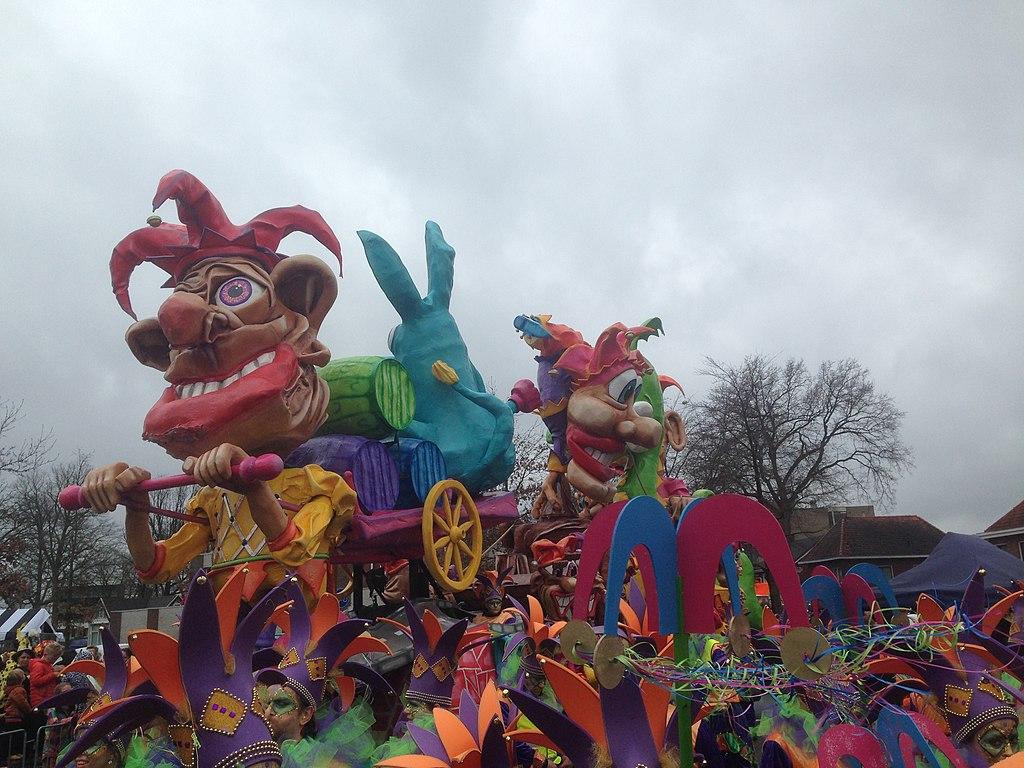 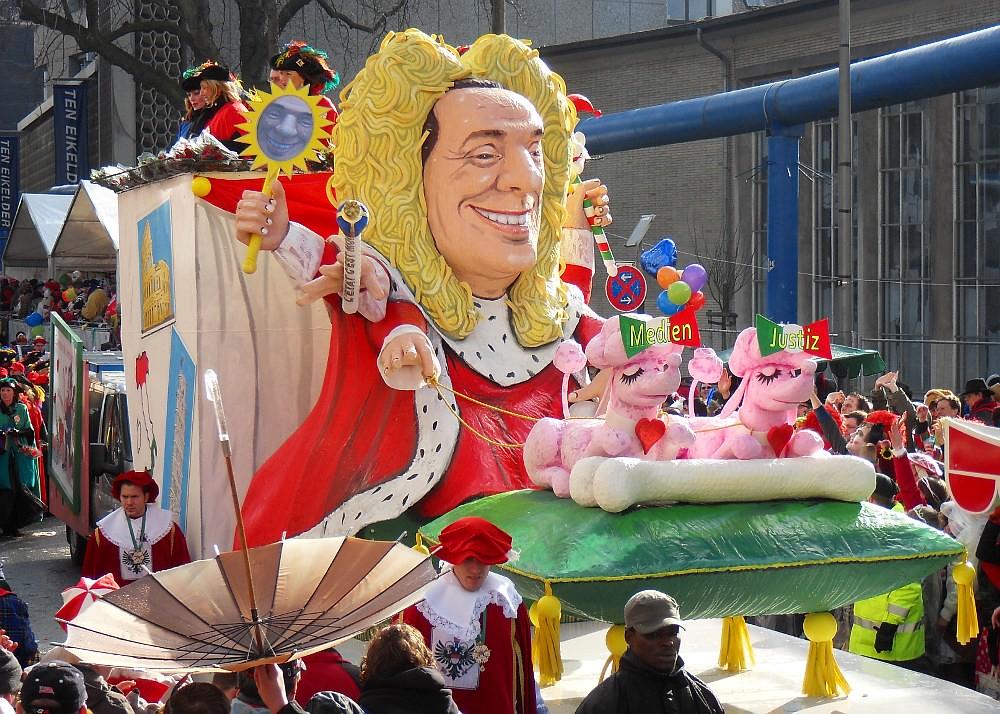 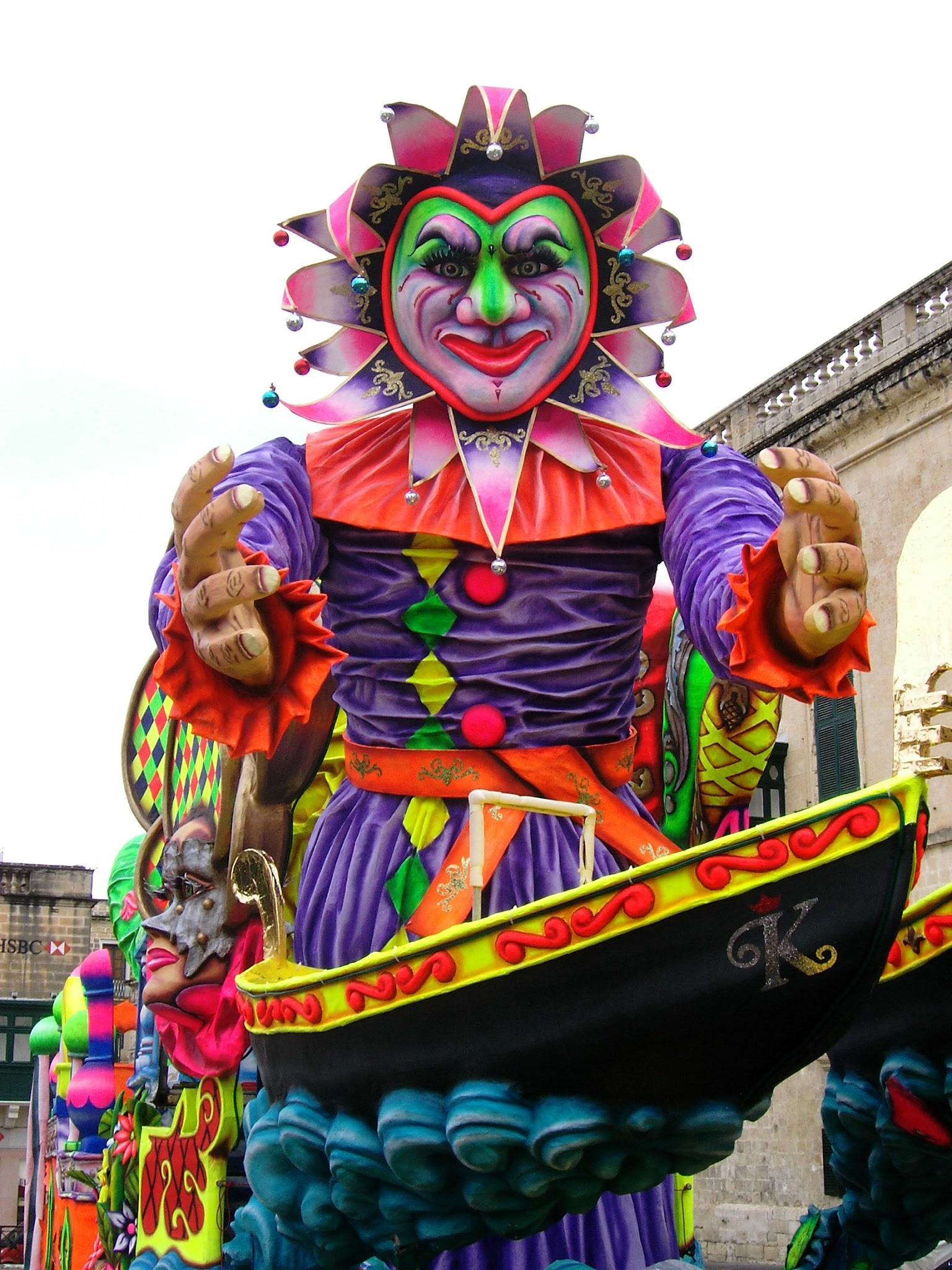 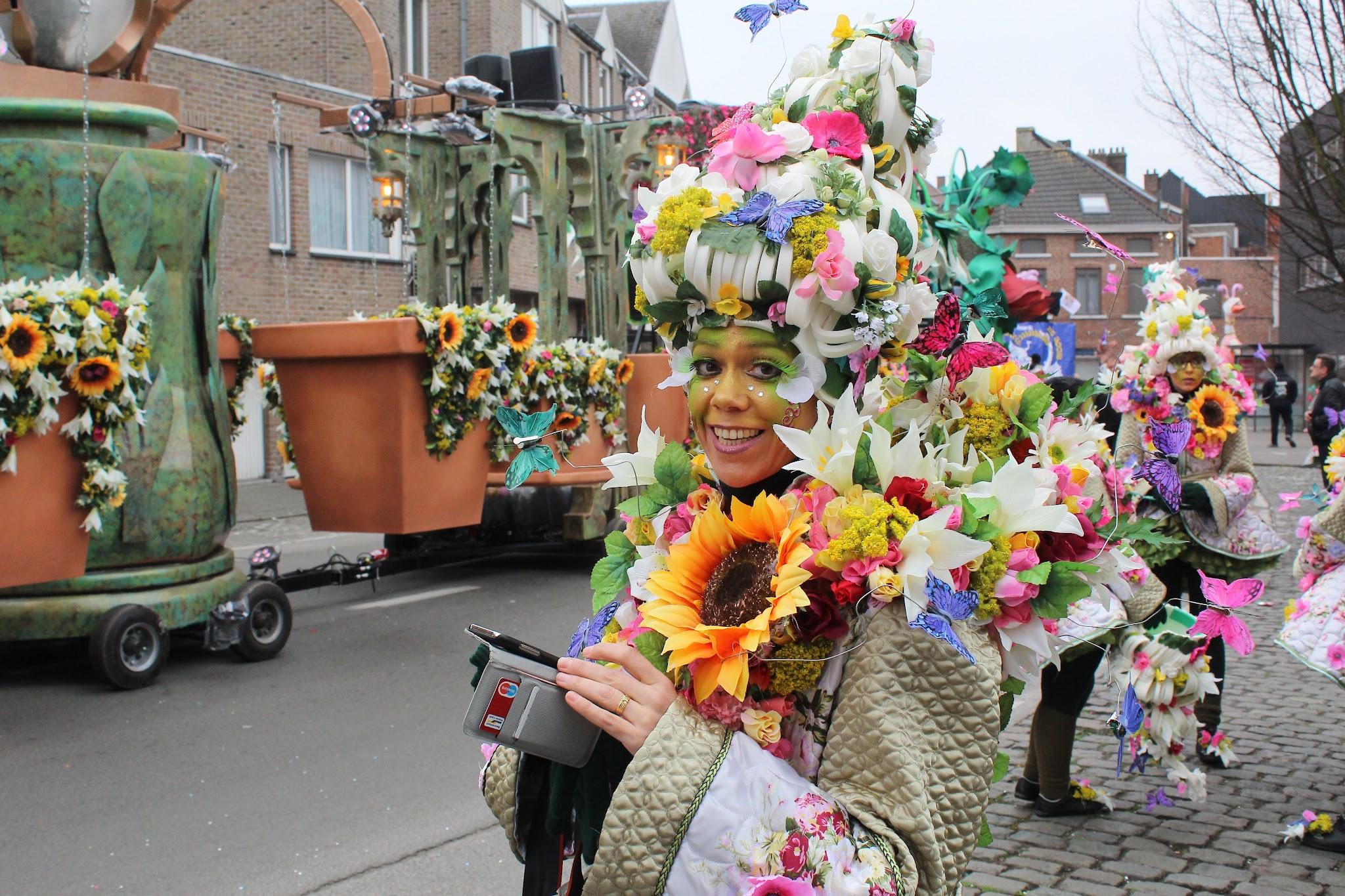 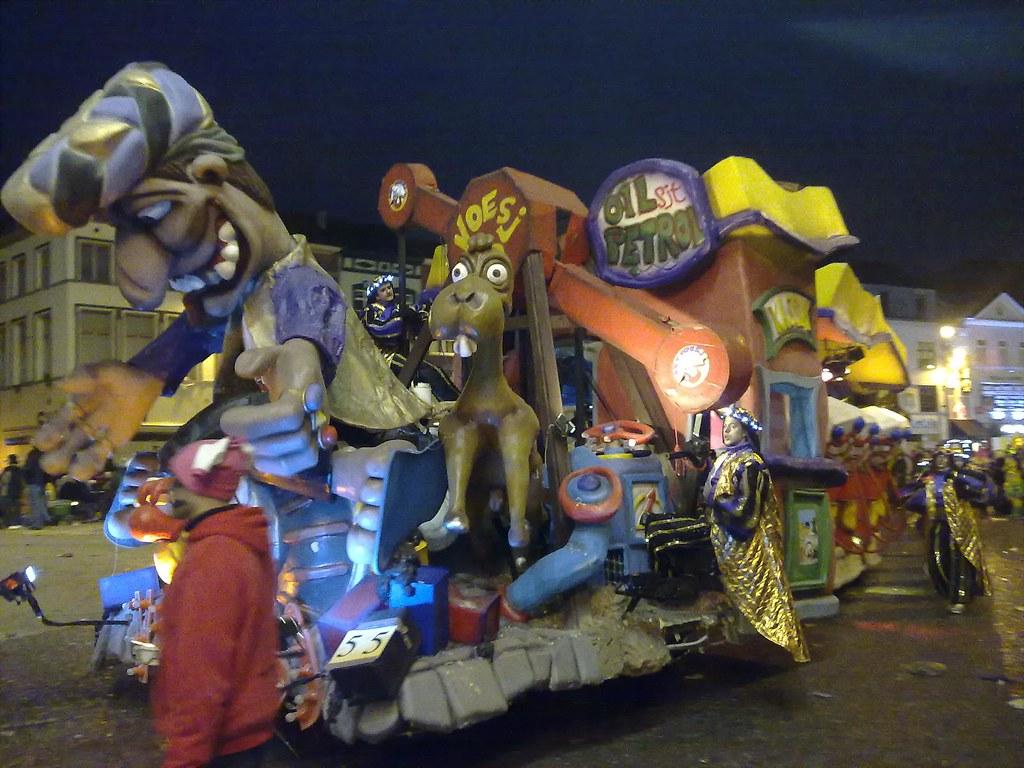 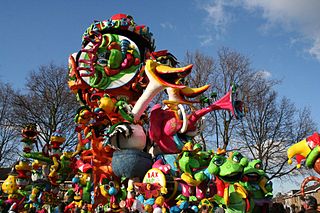 [Speaker Notes: Voorbeelden van praalwagens. Welke overeenkomsten zie je? Welke verschillen?]
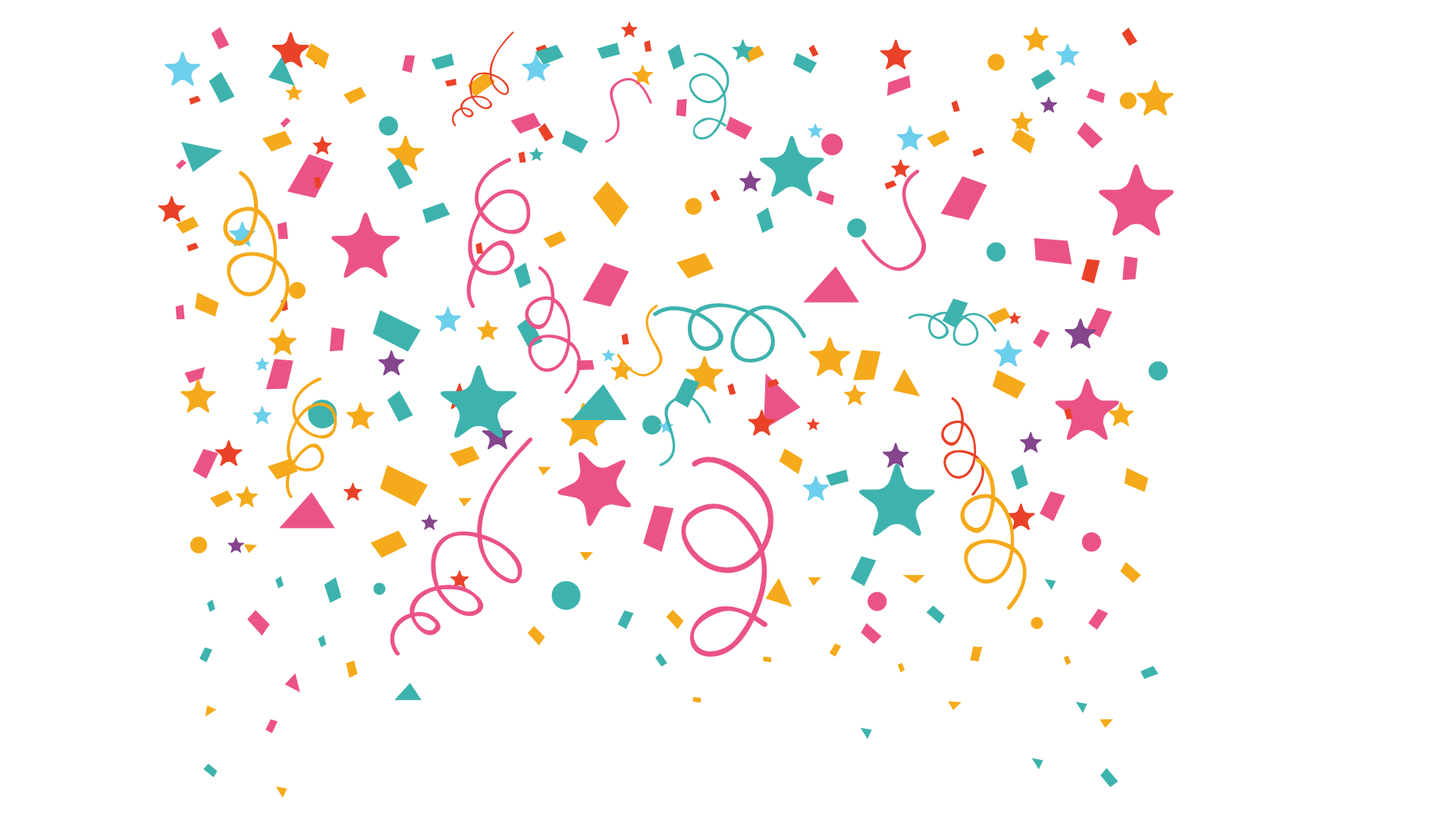 Bouw je eigen praalwagen!
Thema’s
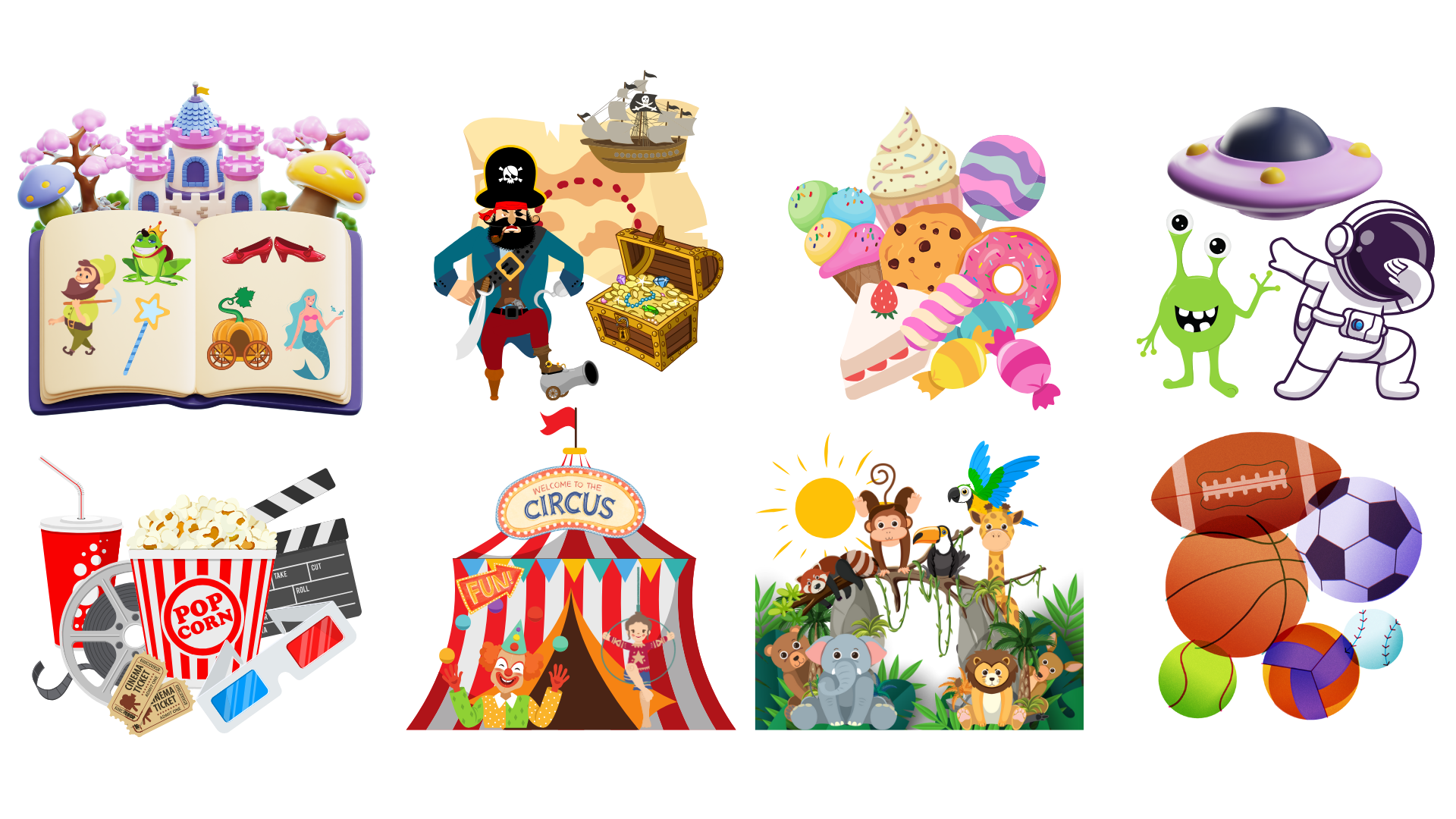 [Speaker Notes: Iedere praalwagen moet een thema krijgen. Laat de voorbeelden van thema’s zien.]
Eisen praalwagen
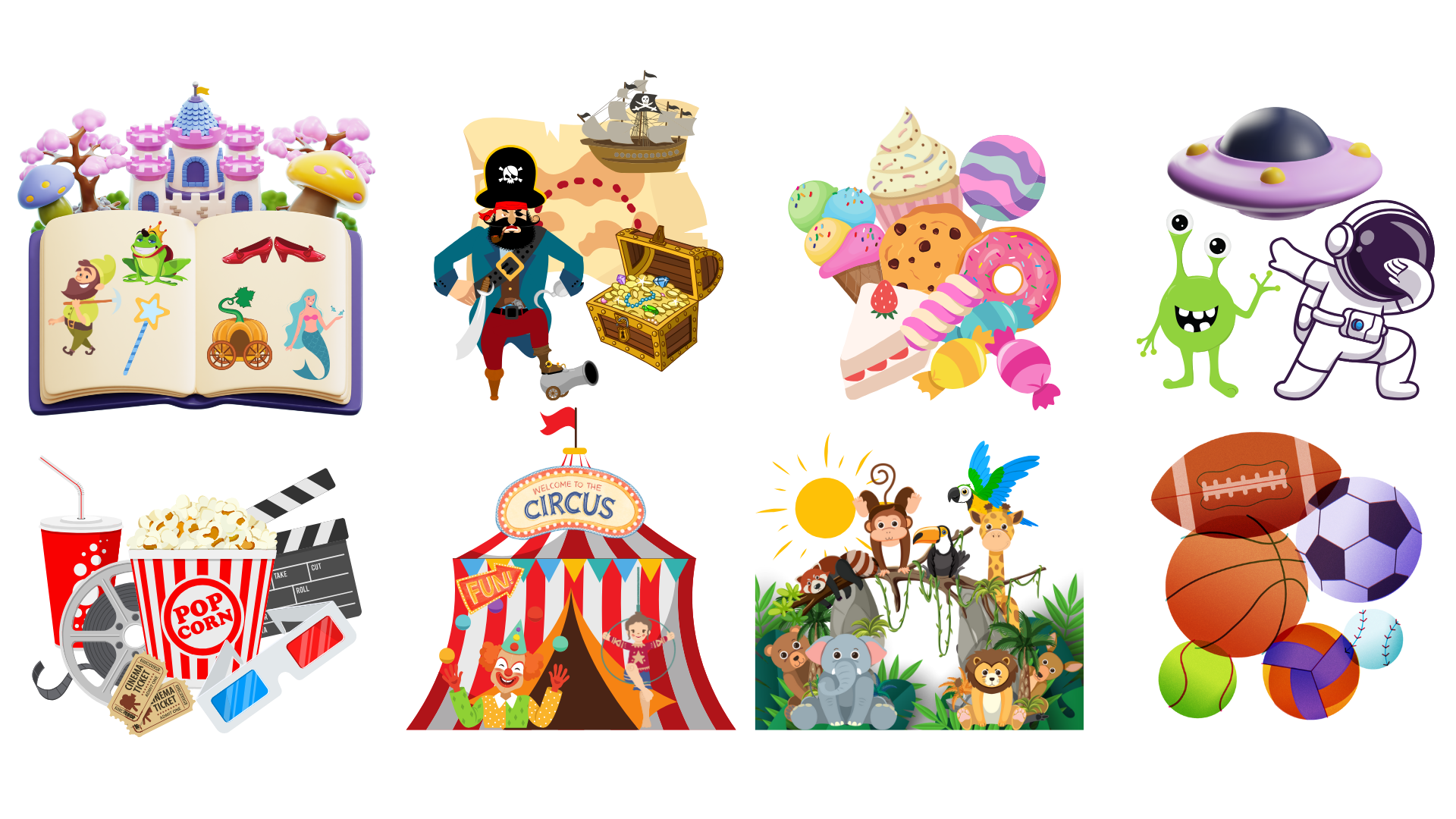 Thema
Minimaal 5 woorden toevoegen
Veiligheid
Plekje leerling
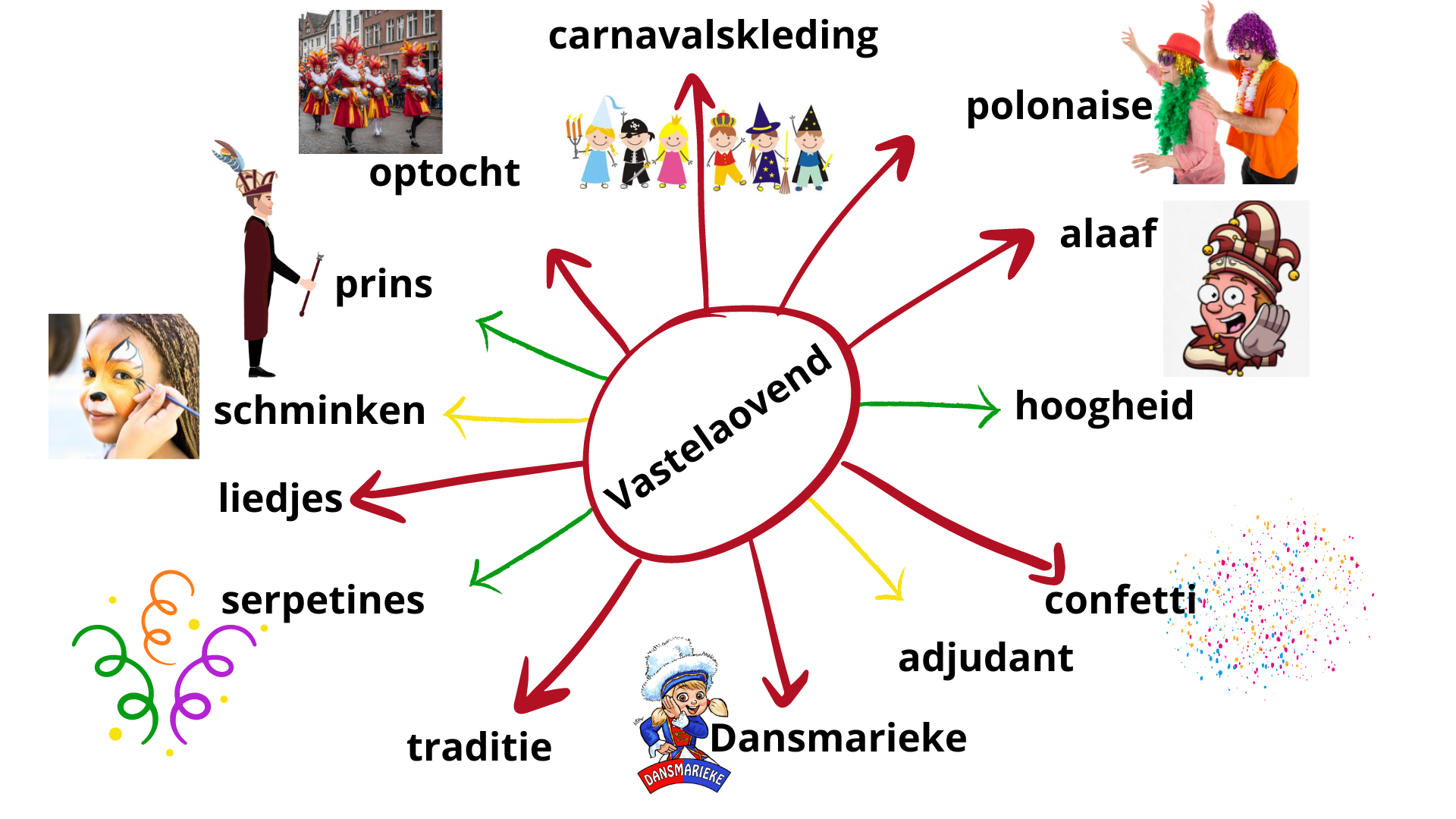 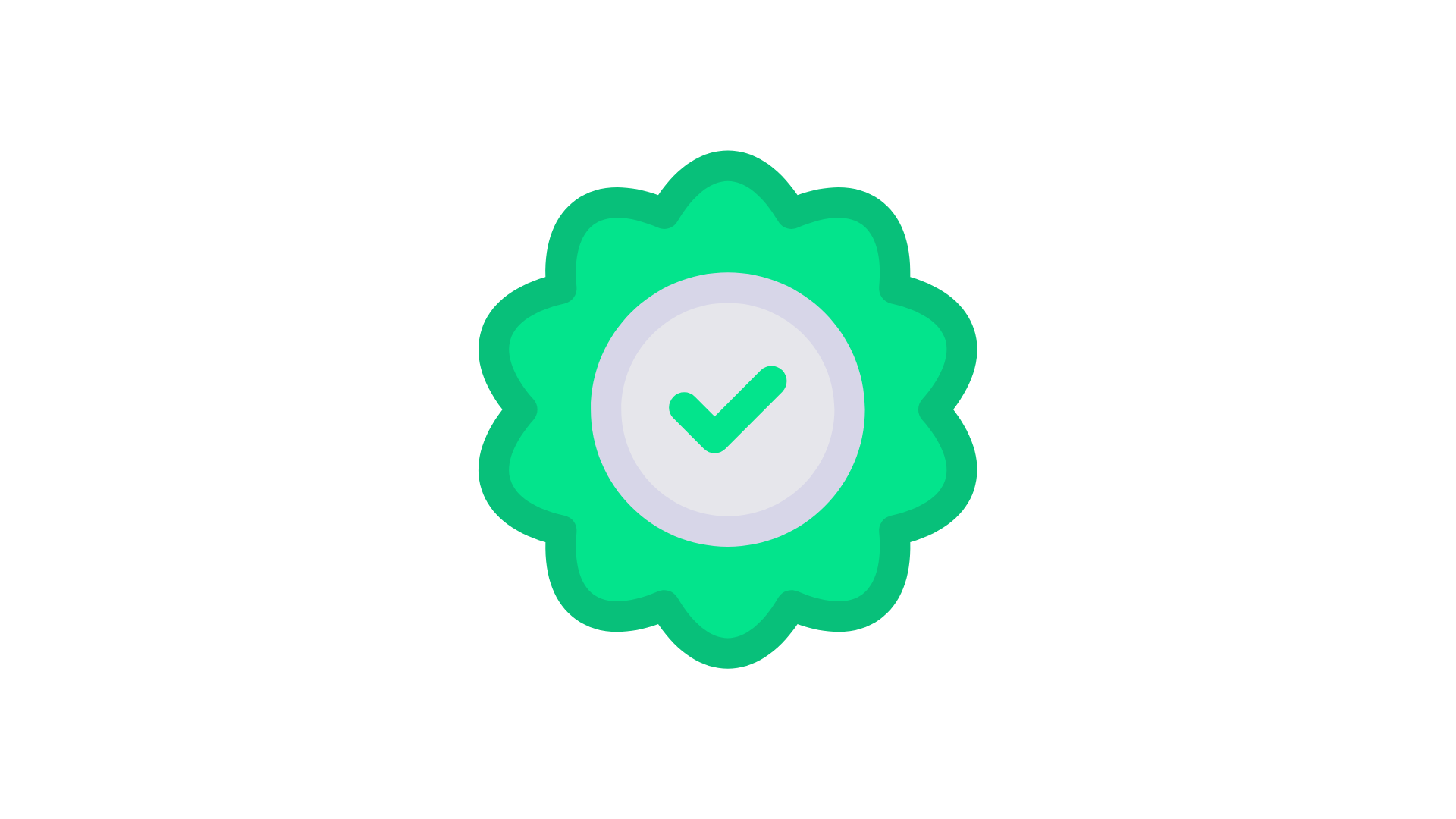 [Speaker Notes: Je praalwagen moet een duidelijk thema hebben.
Minimaal vijf woorden uit de woordenschatlijst verwerken in de praalwagen.
De praalwagen moet veilig zijn voor zowel volwassenen als kinderen om op te staan.
Iedere leerling moet dmv het greenscreen plekje krijgen op de praalwagen.]
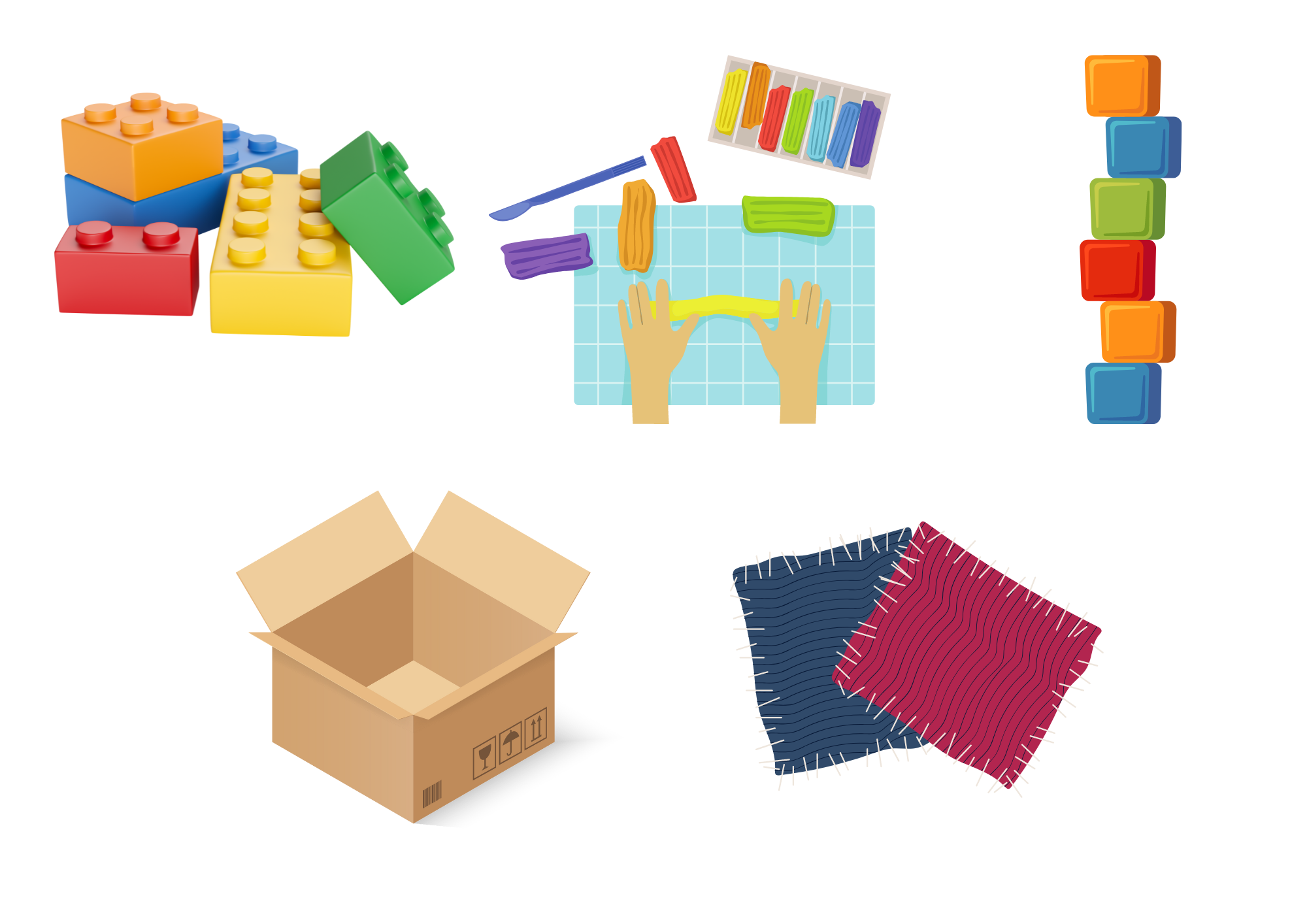 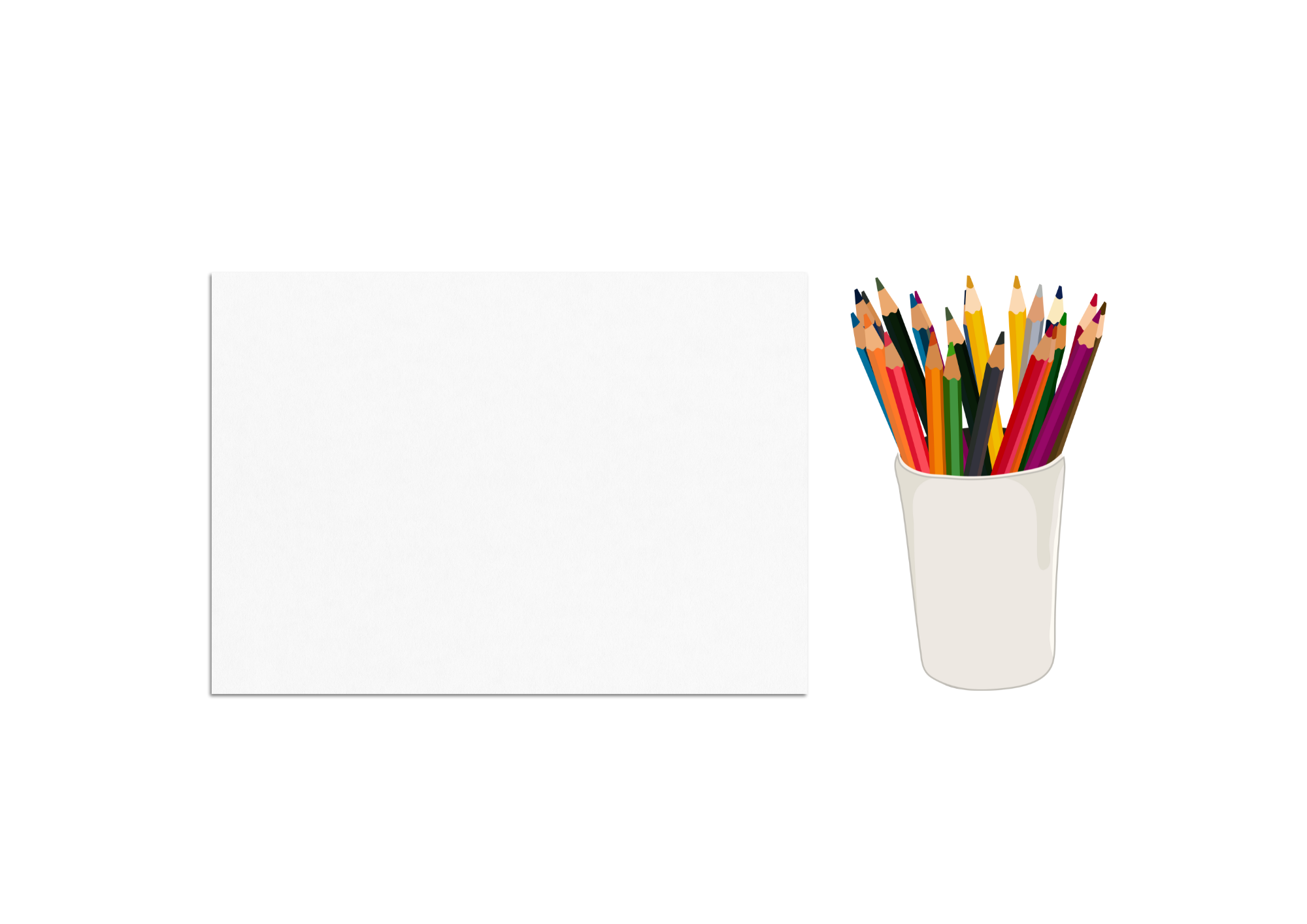 Opdracht 2
Praalwagen knutselen
Opdracht 1
Praalwagen tekenen
Opdracht 1
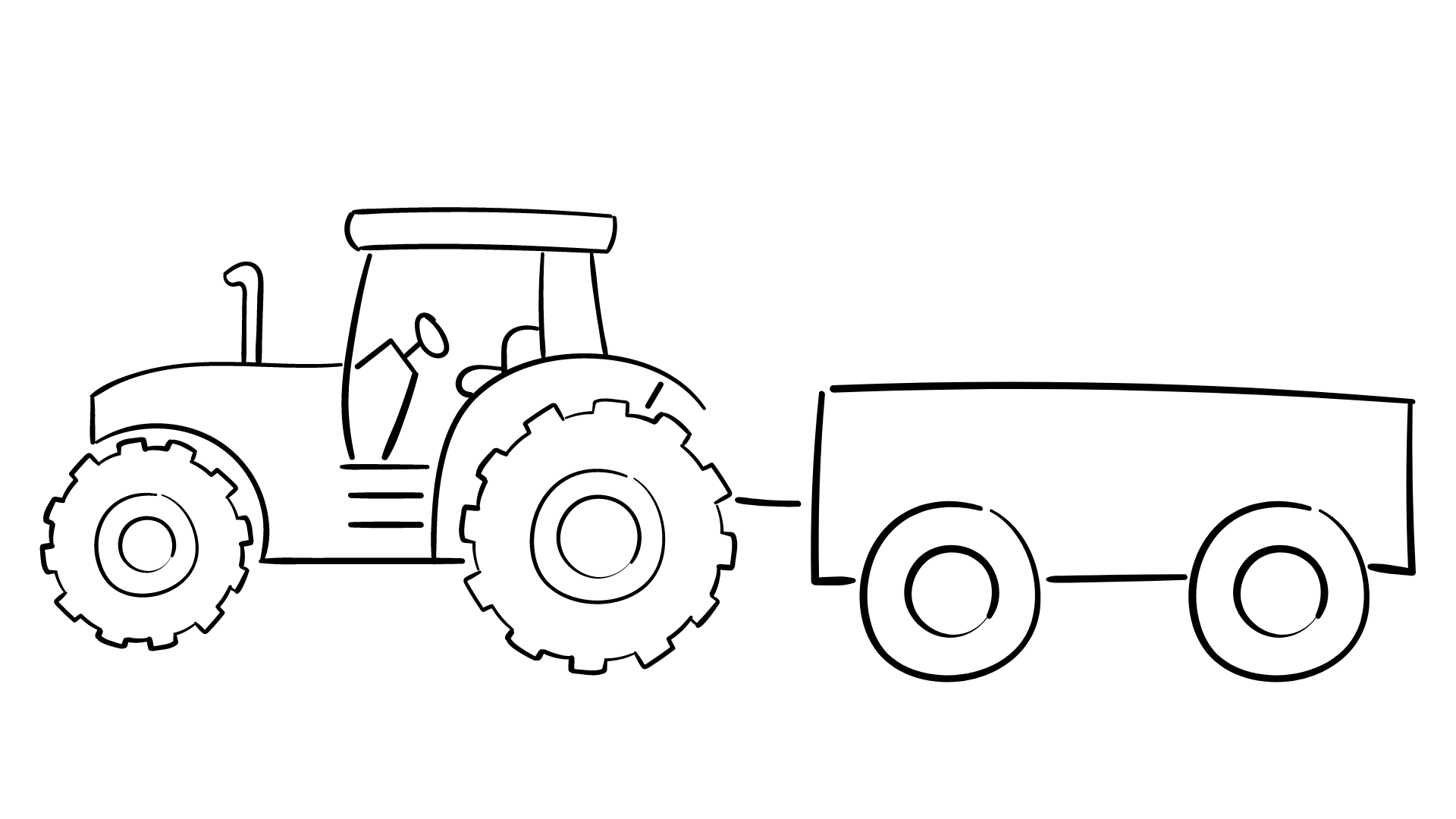 [Speaker Notes: Laat leerlingen hun praalwagen tekenen. Je kunt de kleurplaat gebruiken met de tractor en lege praalwagen.]
Opdracht 2
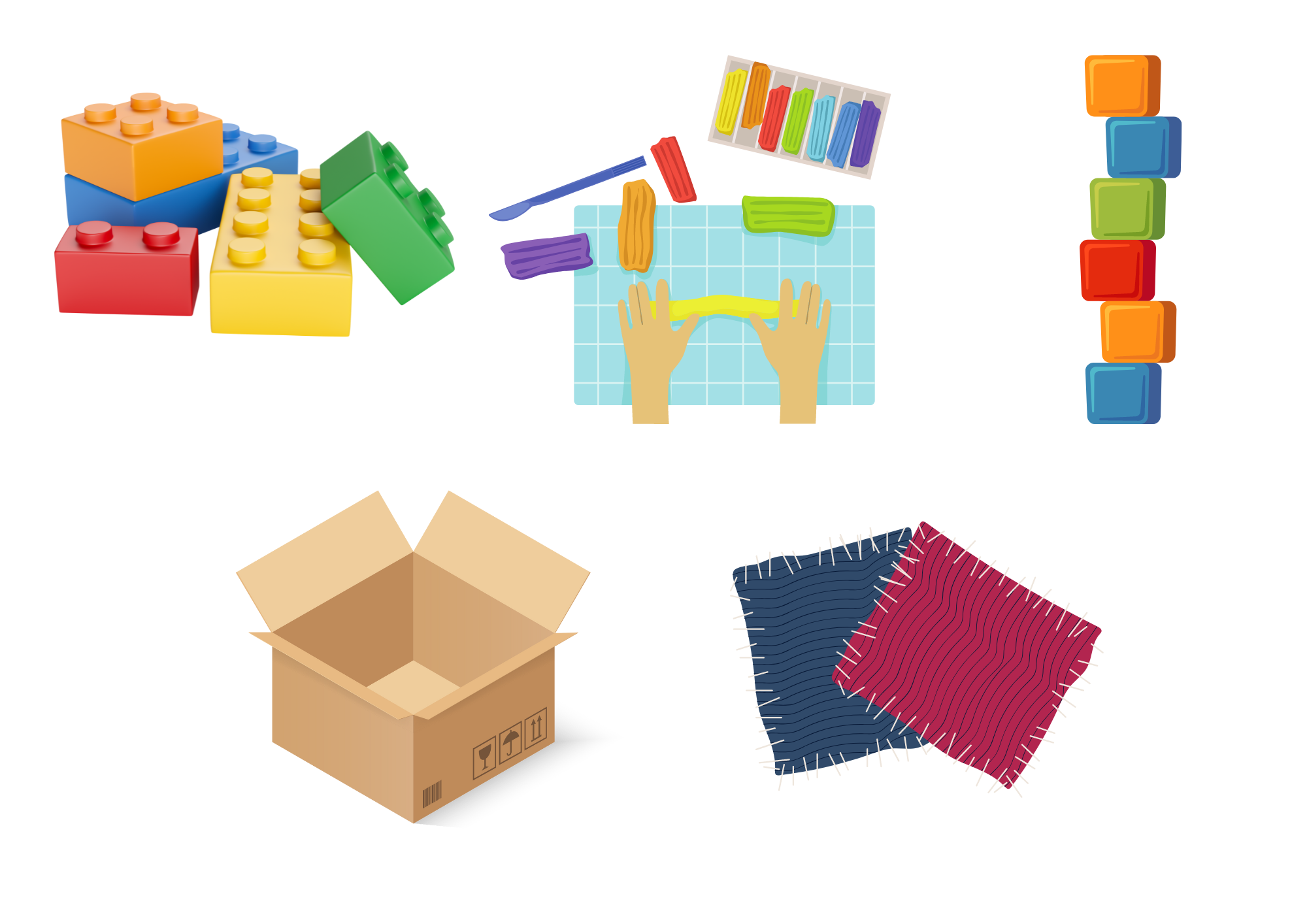 [Speaker Notes: Laat leerlingen een praalwagen ‘bouwen’. Dit kan van verschillende materialen.]
Greenscreen foto’s maken
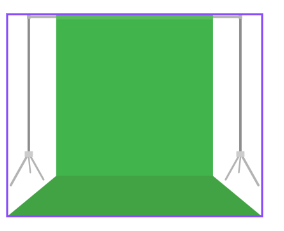 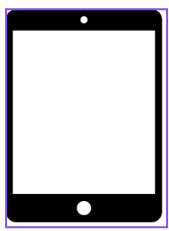 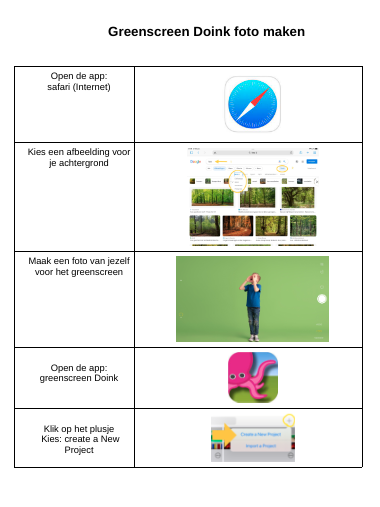 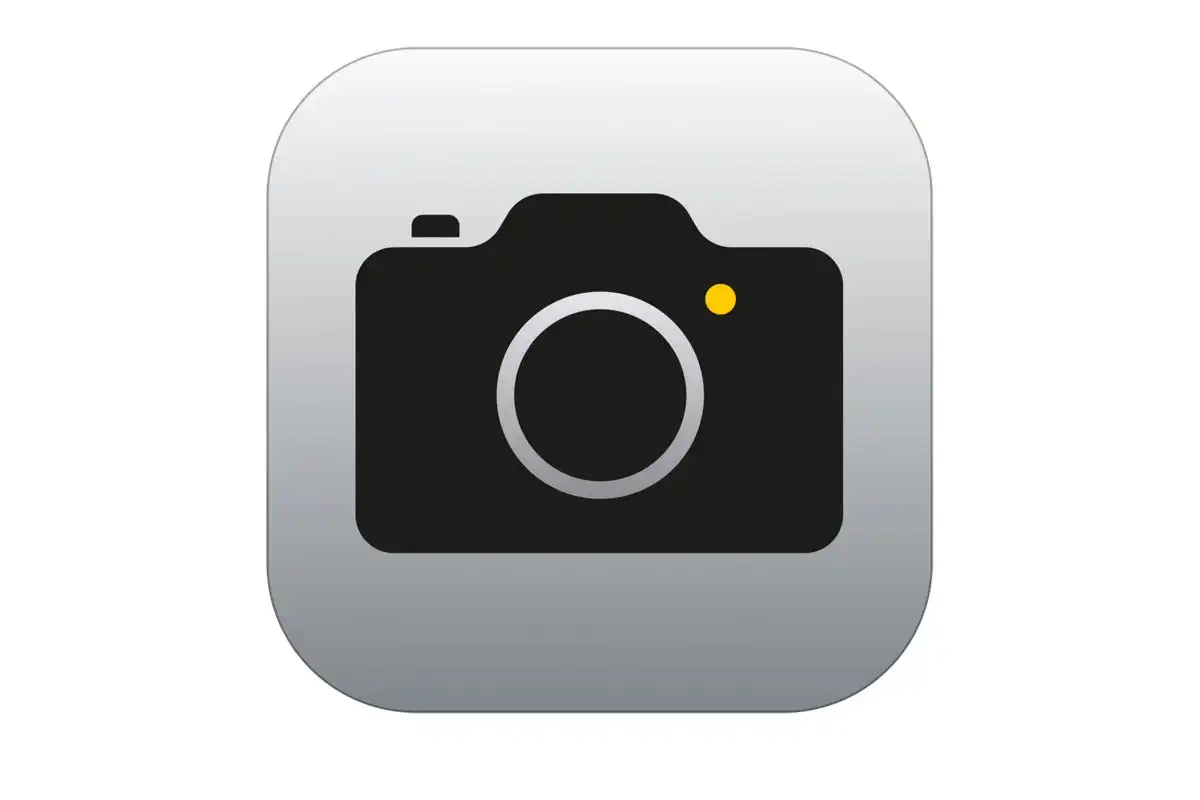 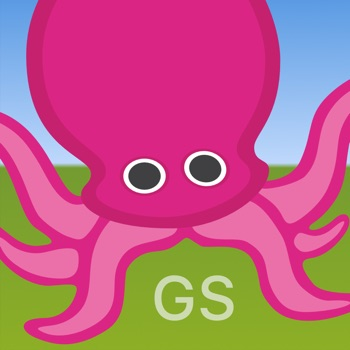 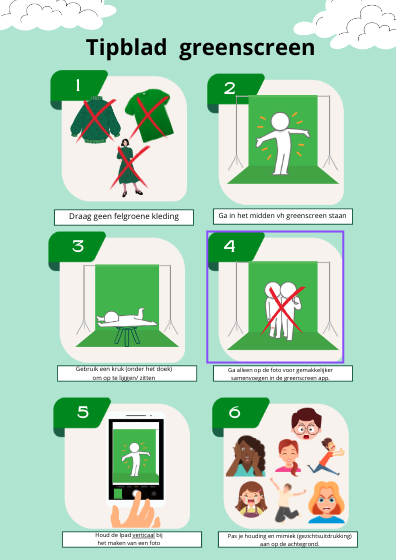 [Speaker Notes: Maak samen met de leerlingen dmv het Greenscreen foto’s van de praalwagen en een foto van de leerling. Met de Greenscreen Doink app voeg je beide foto’s samen.]